SOCIALIZACIÓN MOVILIDAD LOCAL QUETAME
BIENVENIDOS
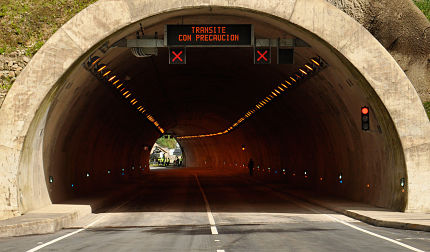 SOCIALIZACIÓN MOVILIDAD LOCAL QUETAME
Villavicencio - Meta
Junio 21 de 2016
Vía Existente
Tramos Nuevos Par Vial
Nueva Calzada
Galería de Escape Túnel 6
Túneles Nueva Calzada
Conectantes y Retornos
Accesos Veredales
MOVILIDAD DE PUENTE QUETAME
Sector 2 K41+550 – K44+700
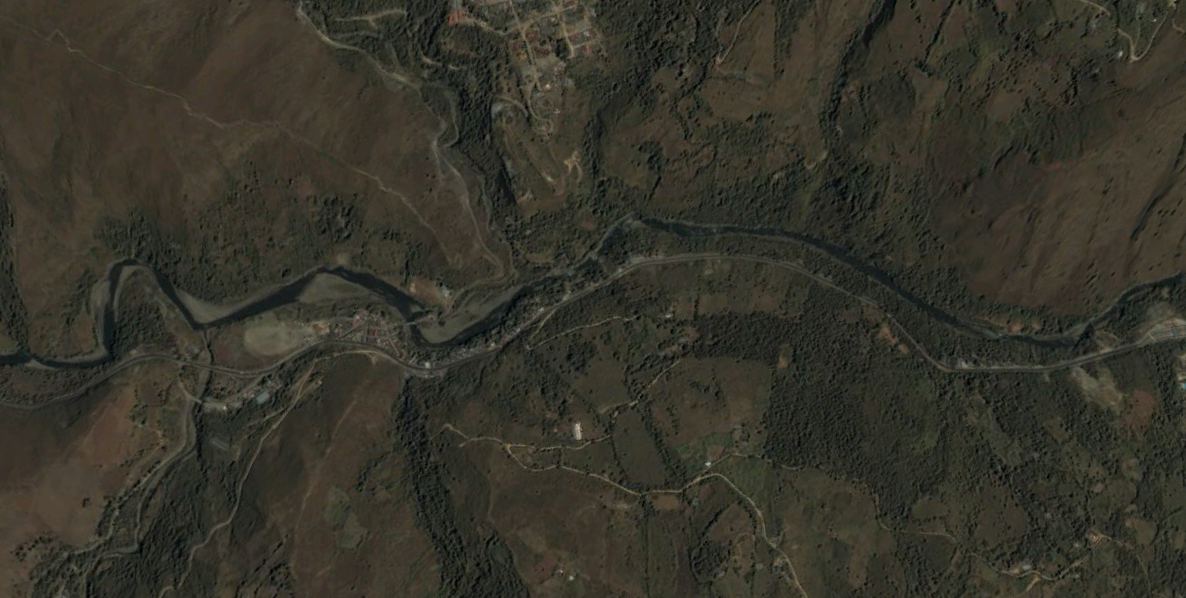 QUETAME
Toberín
PUENTE QUETAME
ZONA DE SERVICIO
RÍO NEGRO
Guacapate
RÍO NEGRO
BOGOTÁ
VILLAVICENCIO
TUNEL 6
TUNEL 5
TUNEL 4
Río Sáname
Q. Colorada
Mesitas
Hoya Baja
MOVILIDAD DE PUENTE QUETAME
Sector 2 
K41+550 – K44+700
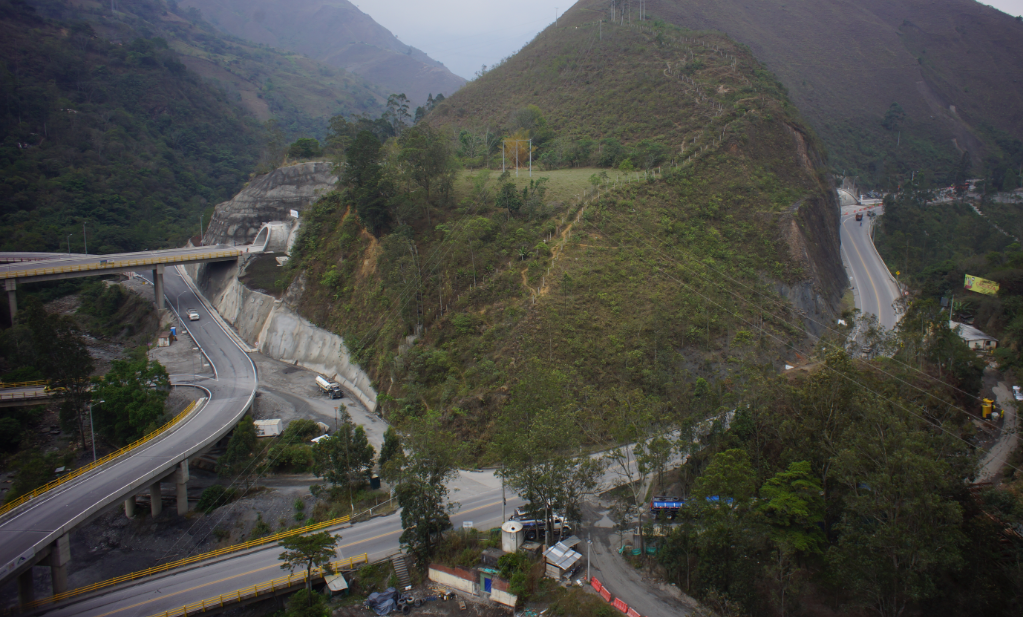 MOVILIDAD DE PUENTE QUETAME
Sector 2 
K41+550 – K44+700
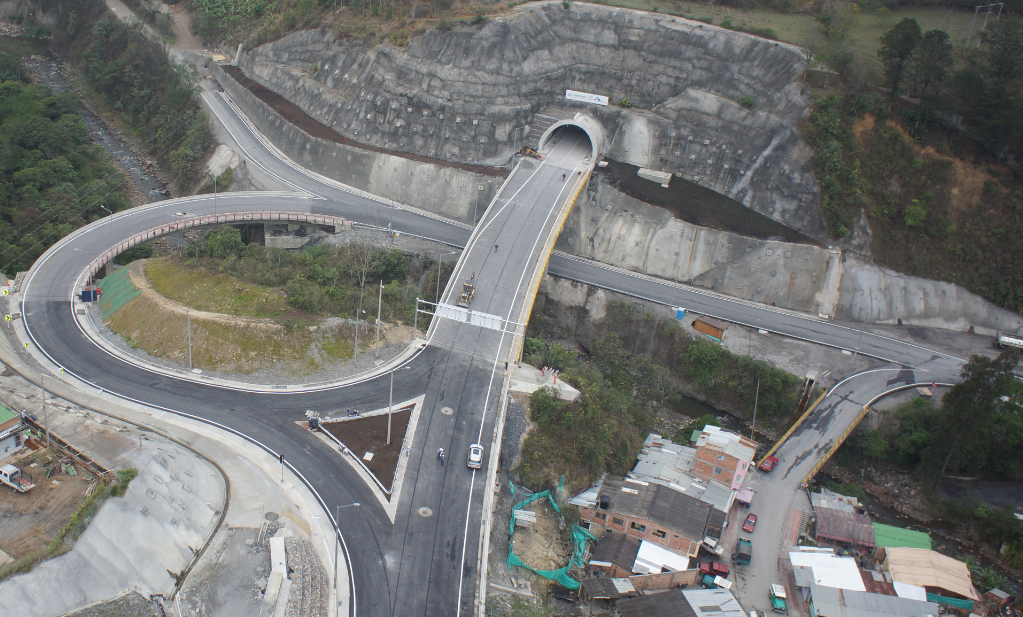 MOVILIDAD DE PUENTE QUETAME
Sector 2 
K41+550 – K44+700
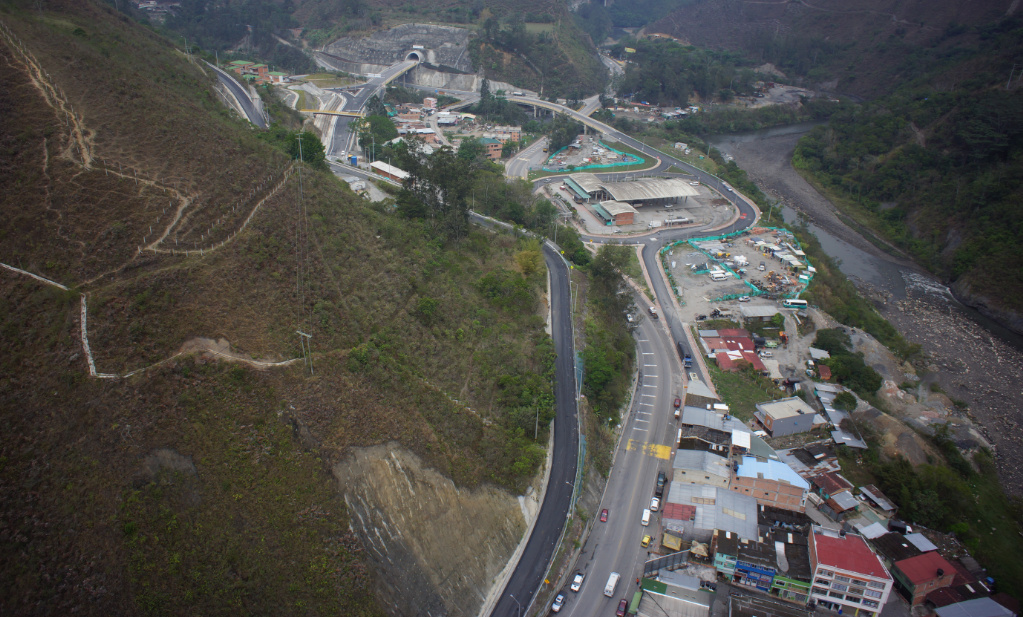 MOVILIDAD DE PUENTE QUETAME
Sector 2 
K41+550 – K44+700
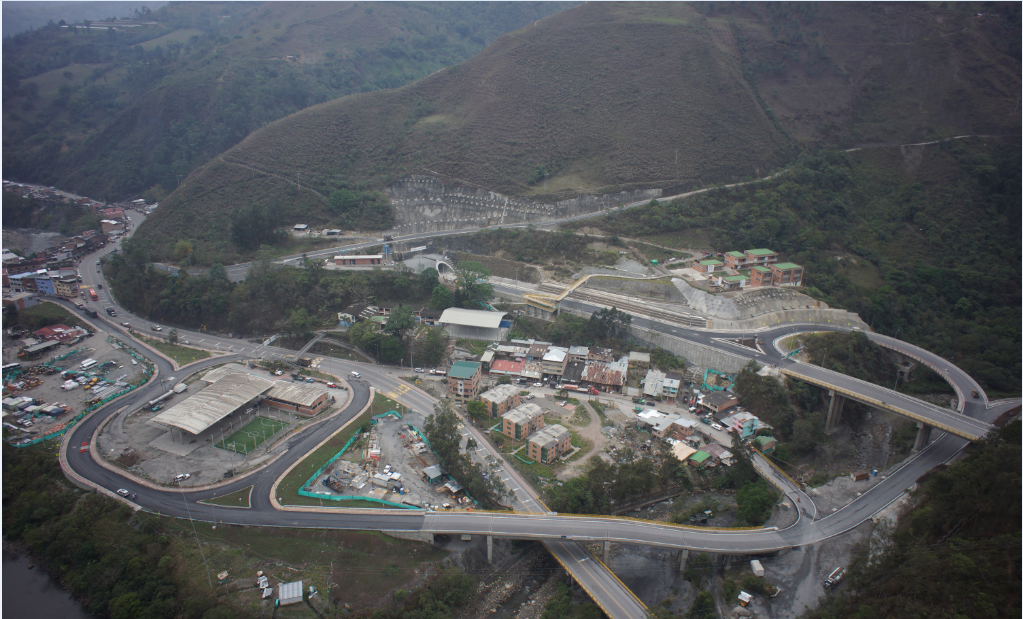 MOVILIDAD DE PUENTE QUETAME
Sector 2 
K41+550 – K44+700
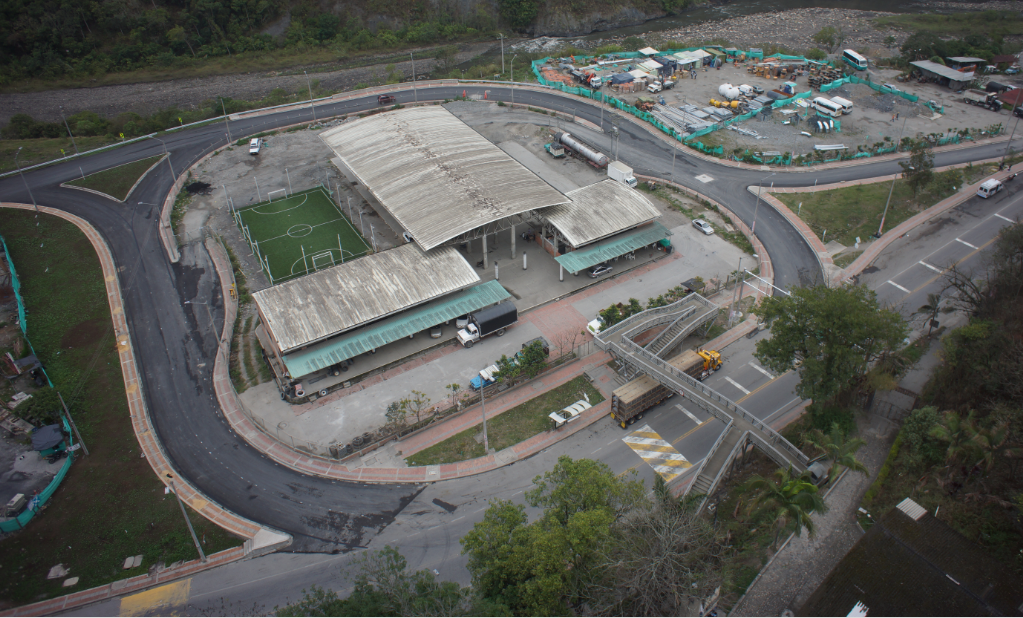 MOVILIDAD DE PUENTE QUETAME
Sector 2 
K41+550 – K44+700
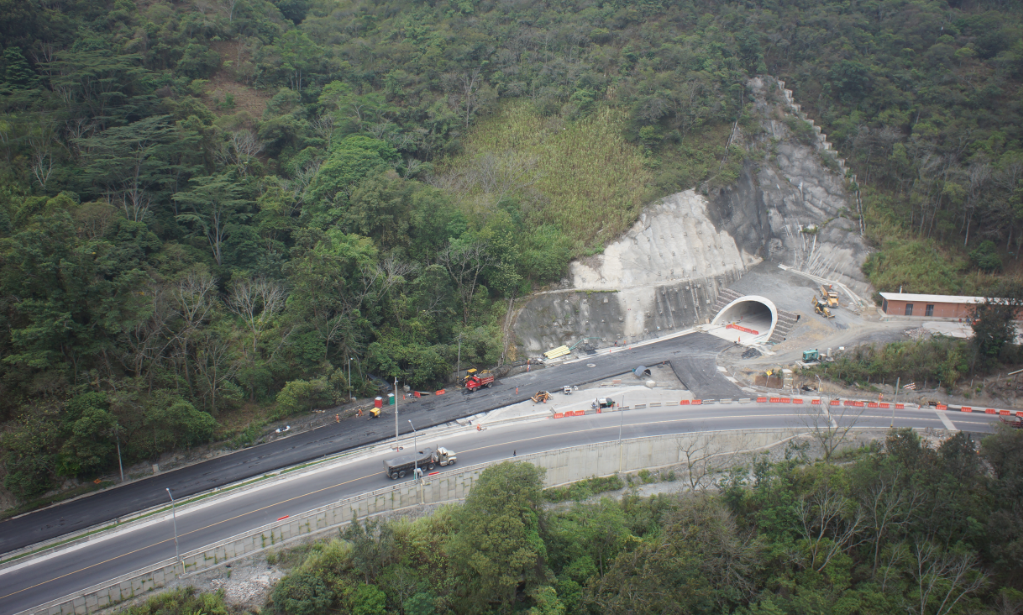 MOVILIDAD DE PUENTE QUETAME
Sector 2 
K41+550 – K44+700
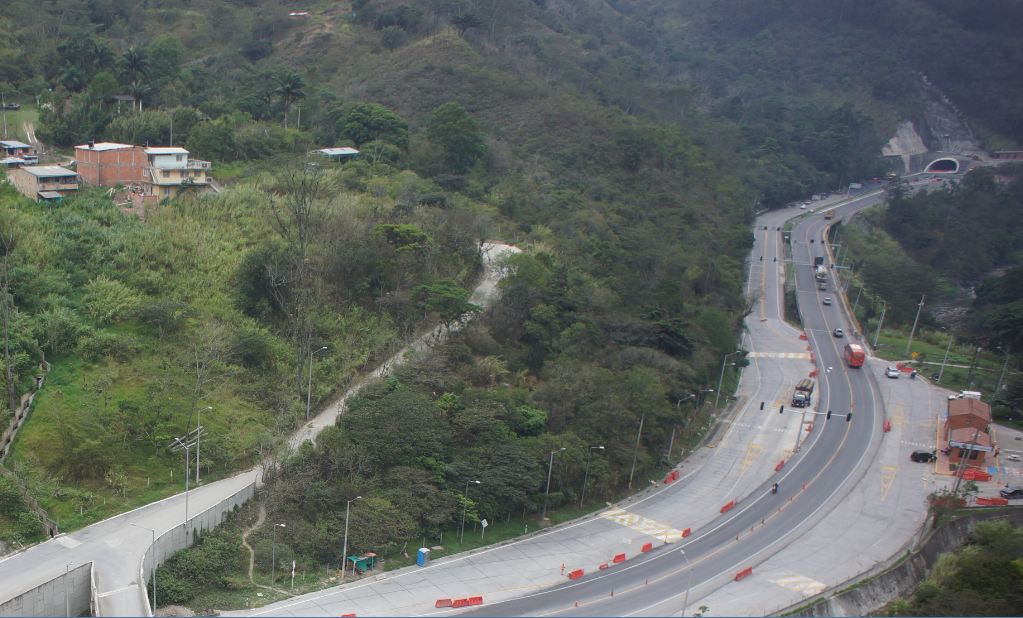 VÍA EXISTENTE
TRAMOS NUEVOS PARA PAR VIAL
NUEVA CALZADA
TUNEL NUEVA CALZADA
ACCESOS VEREDALES Y MOVILIDAD LOCAL
MOVILIDAD PTE QUETAME - NARANJAL
Sector 2A K44+700 + K50+100
NARANAL
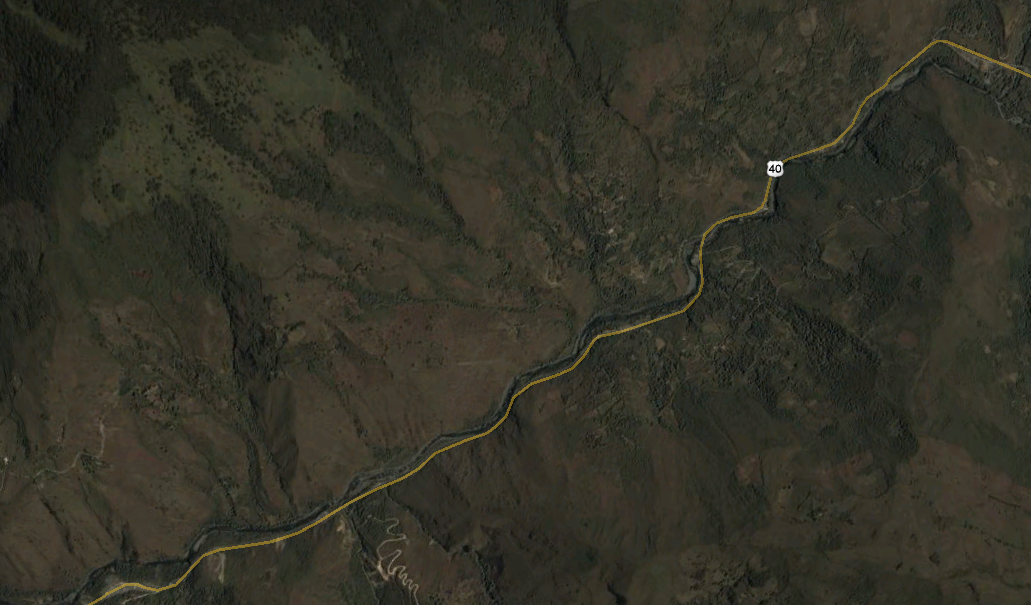 VILLAVICENCIO
Puente la Balsa
TÚNEL 6A
Galería de Escape
RÍO NEGRO
QUEBRADA ESTAQUECÁ
BOGOTÁ
QUEBRADA LA QUIÑA
MOVILIDAD PTE QUETAME - NARANJAL
Sector 2A 
K44+700 + K50+100
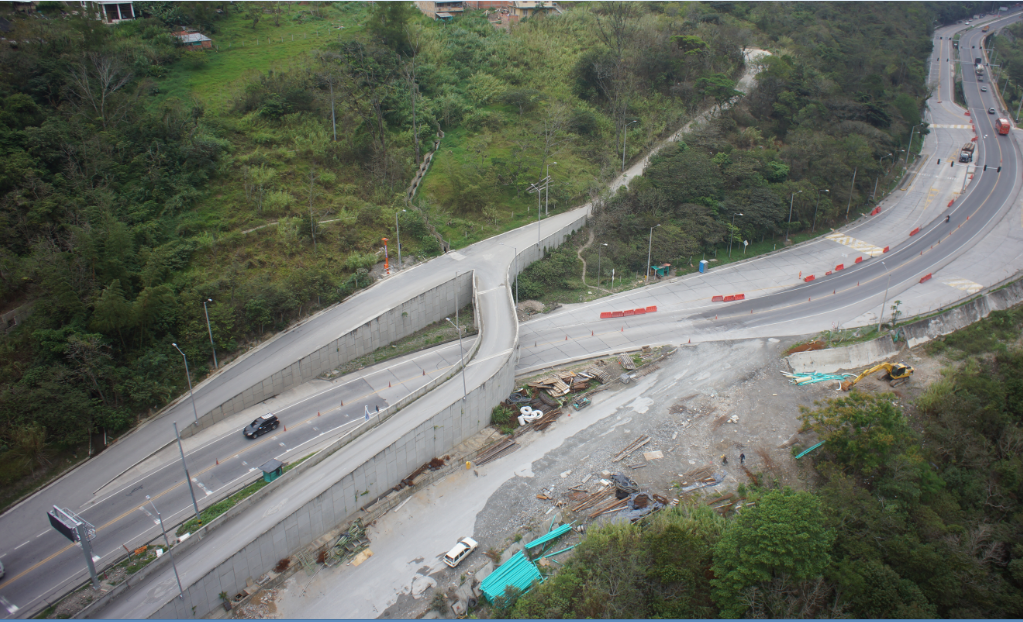 MOVILIDAD PTE QUETAME - NARANJAL
Sector 2A 
K44+700 + K50+100
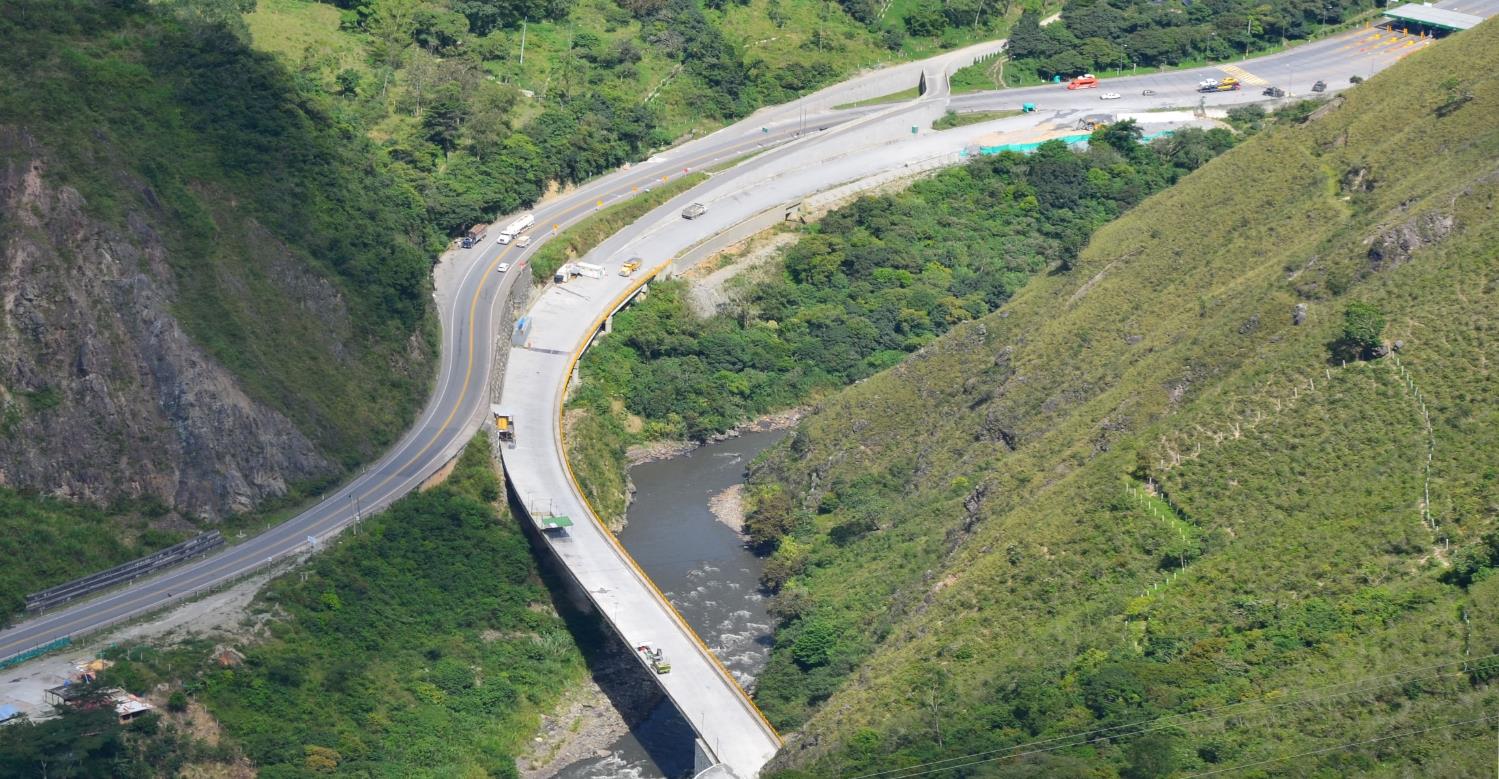 MOVILIDAD PTE QUETAME - NARANJAL
Sector 2A 
K44+700 + K50+100
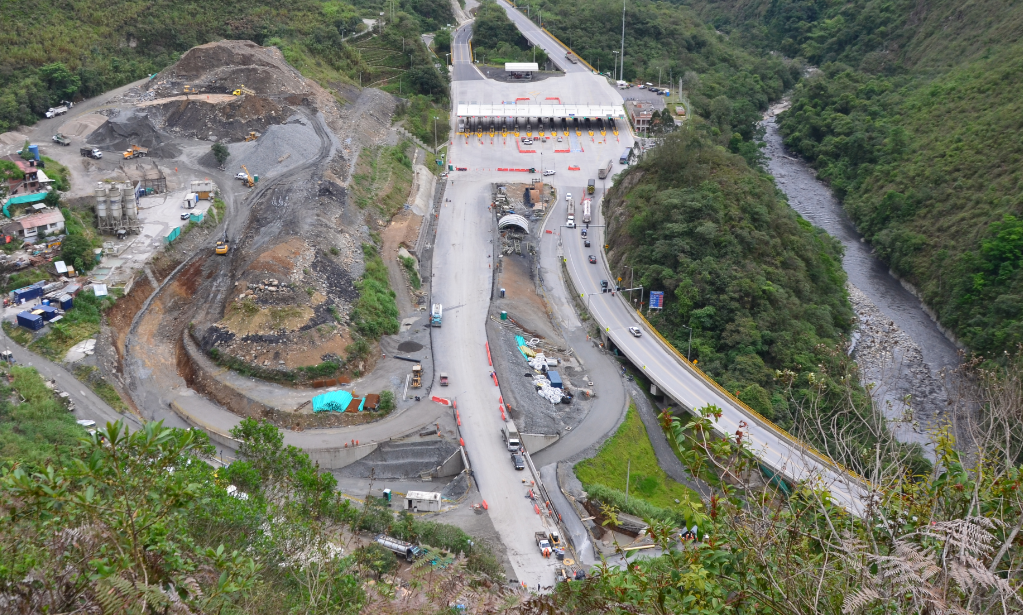 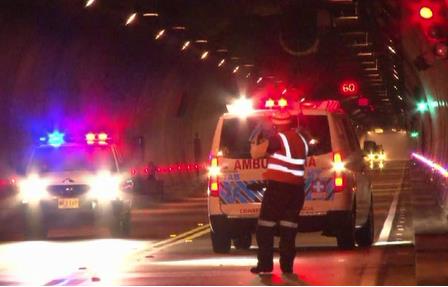 ¡Muchas Gracias!